ГОРОДСКИЕ ЛОМОНОСОВСКИЕ НАУЧНЫЕ ЧТЕНИЯ
ИССЛЕДОВАТЕЛЬСКИЙ ПРОЕКТКосая ГораЭкологический взгляд
Участники проекта
 Грачёва Анна, Котова Валерия,
учащиеся 4 класса Б   МОУ СОШ № 66
Эпиграф проекта
Стали люди сильными, как боги,
И судьба земли у них в руках,
Но темнеют страшные ожоги
У земного шара на боках.
Мы давно освоили планету,
Широко шагает новый век,
На земле уж белых пятен нету,
Чёрные сотрёшь ли, человек?!
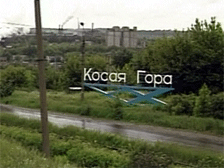 Цель исследования:
изучение  
       экологической обстановки  на Косой Горе
Задачи:
изучить санитарное состояние 
      посёлка Косая Гора
   привлечь внимание жителей    
     к экологическим  проблемам посёлка
Территория около МОУ СОШ № 66
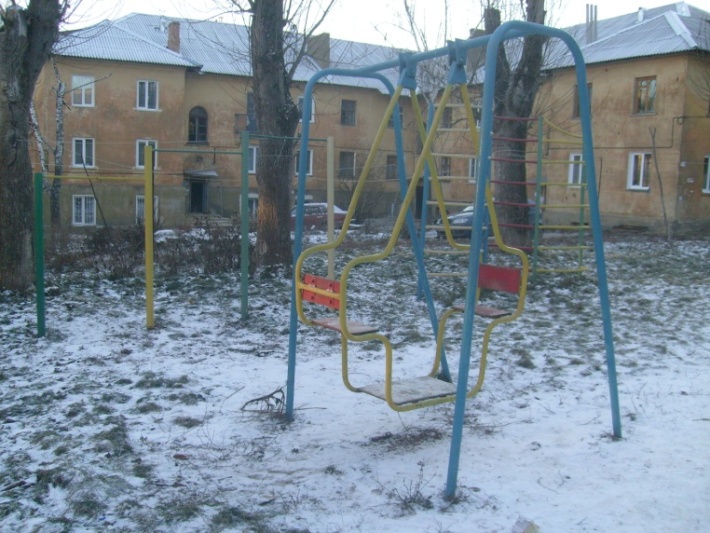 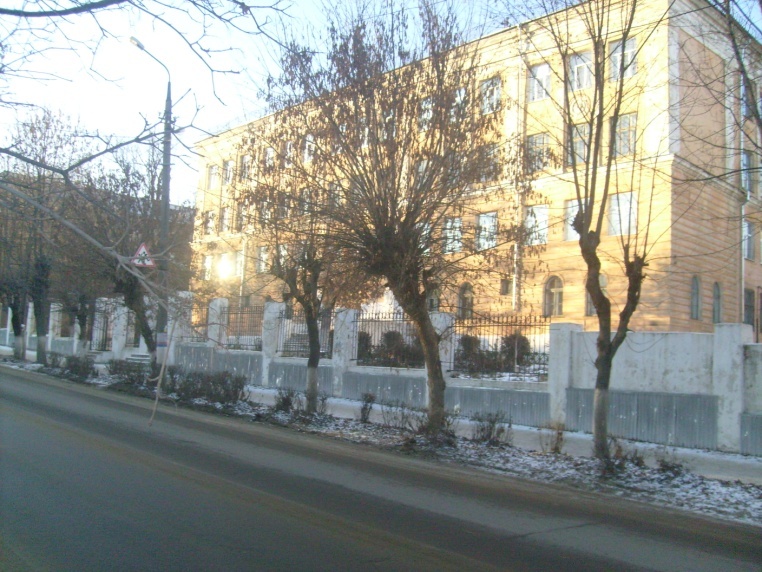 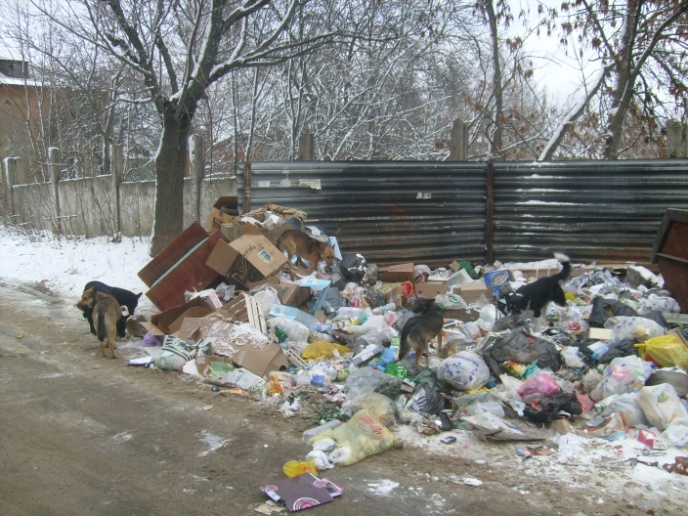 Внутридомовые территории
Двор двух пятиэтажных домов по улице ген. Горшкова
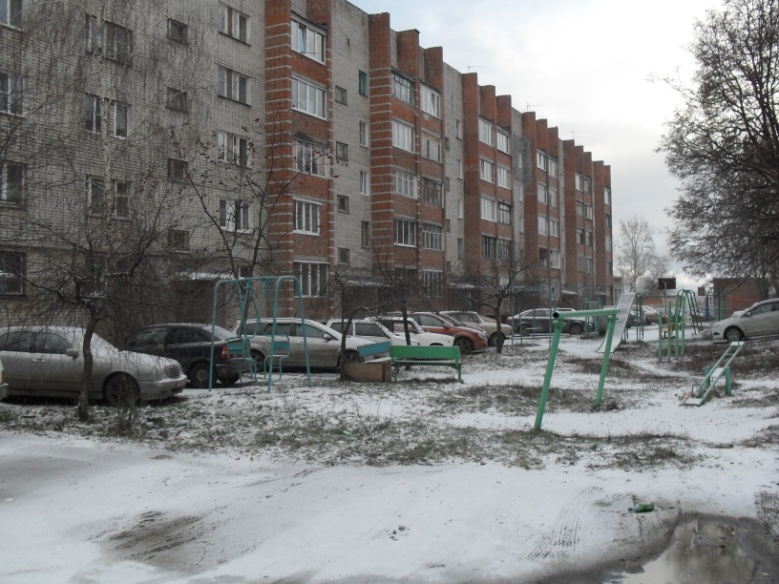 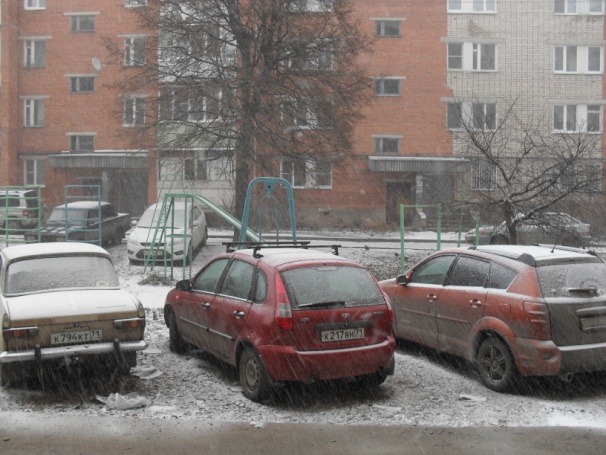 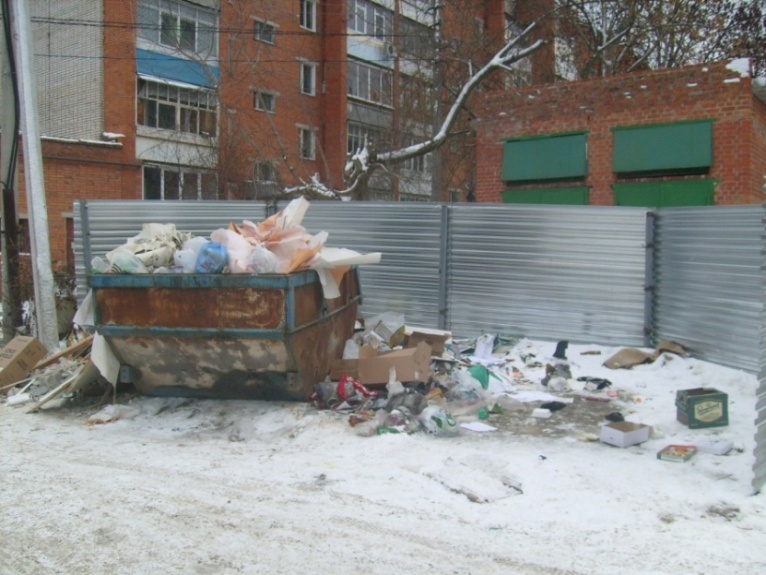 Практическая работа «Бытовые отходы нашей семьи»
Зоны отдыха косогорцев
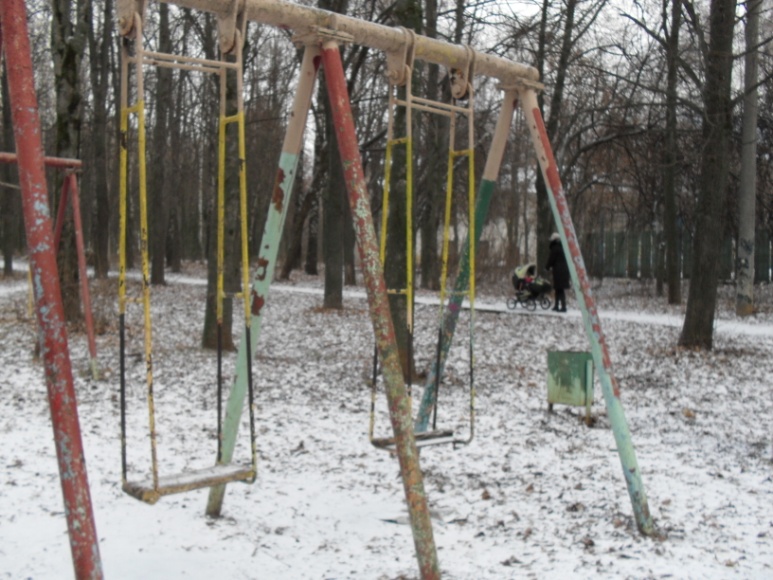 Парк отдыха,
стадион «Металлург»
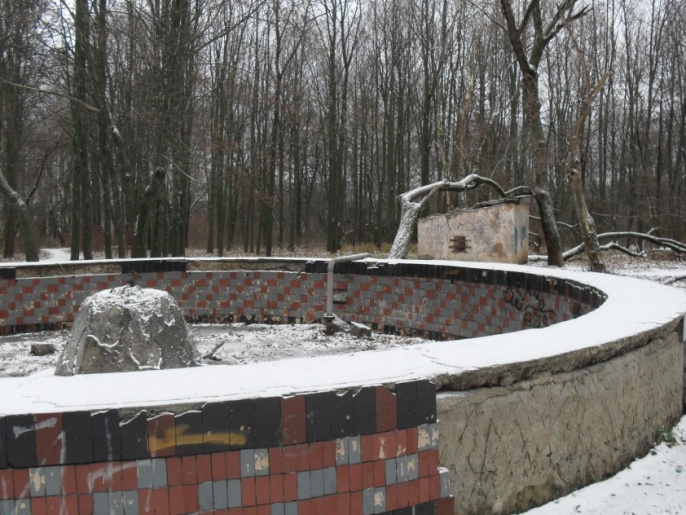 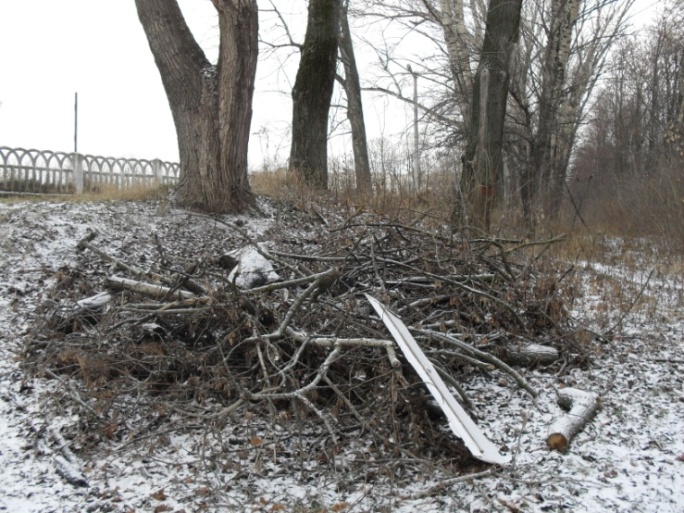 Зоны отдыха косогорцев
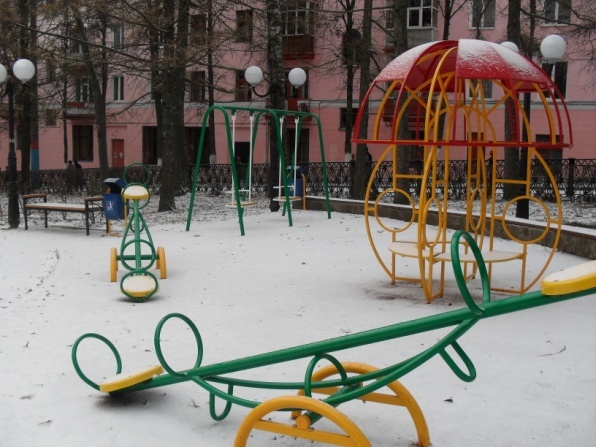 Сквер у Дома культуры
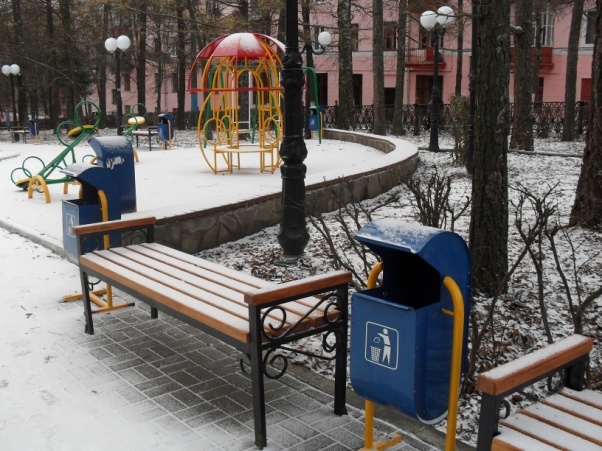 Социологический опрос«От кого зависит чистота нашего посёлка?»
Косогорский металлургический завод
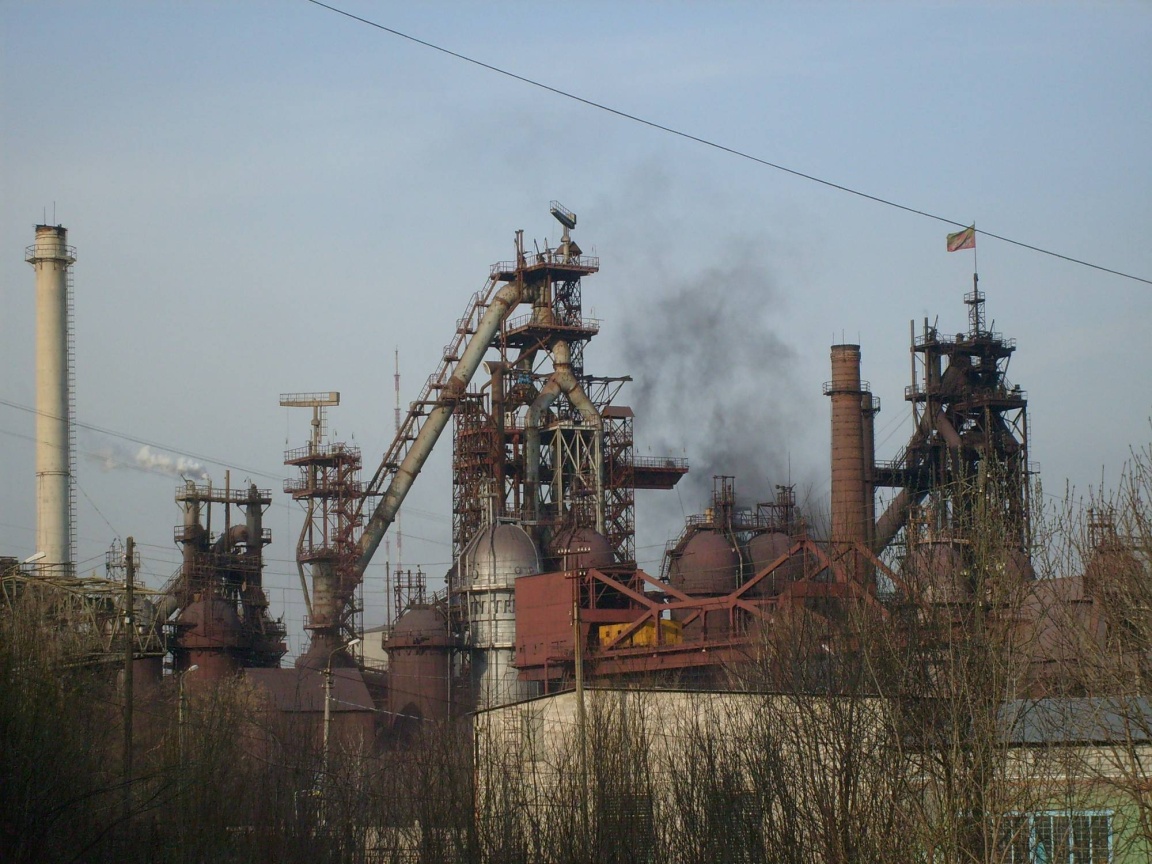 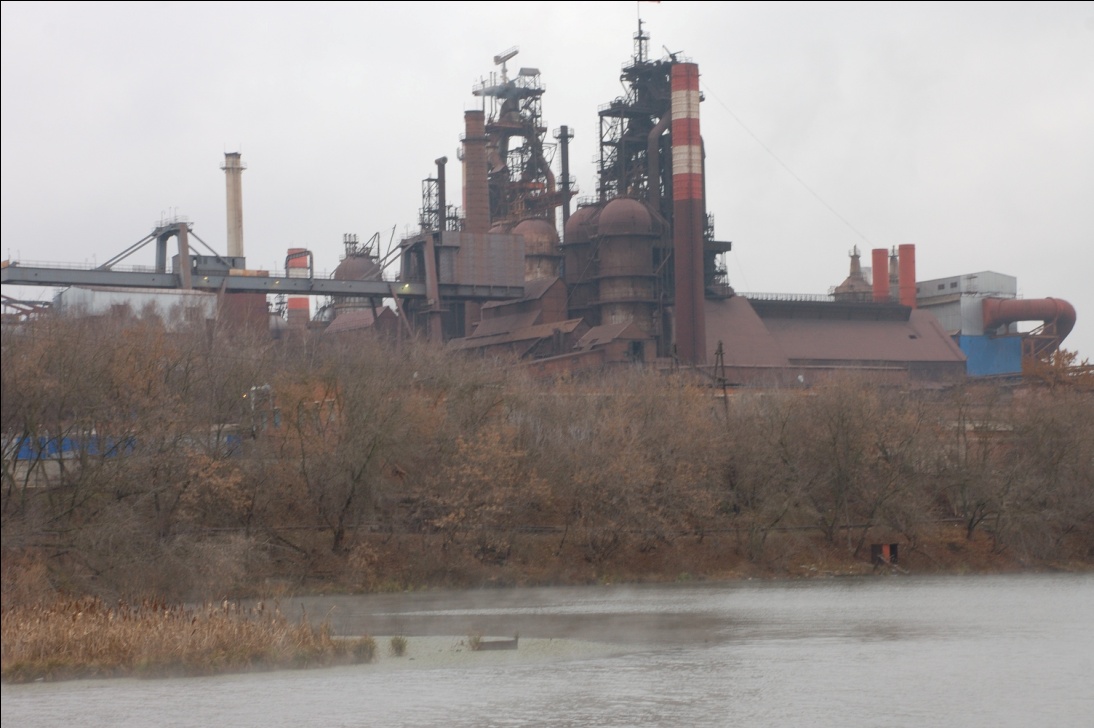 Судаковский полигон по утилизации бытовых отходов
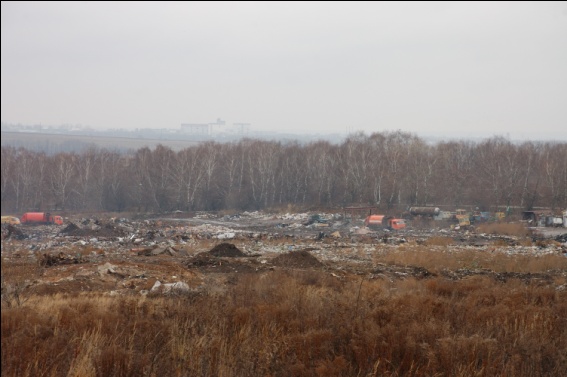 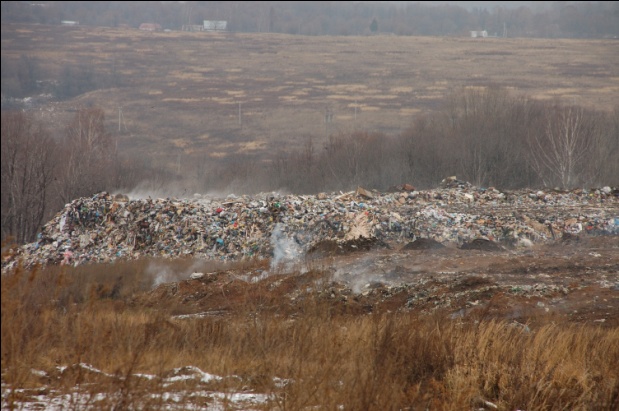 Экологическая ситуация поселка
Промышленные выбросы КМЗ
Выхлопные газы автомобилей
Бытовой мусор и 
стихийные свалки
Санитарно – экологическое состояние посёлка
неудовлетворительное
Каким быть поселку завтра?Через год? Через 5 лет?
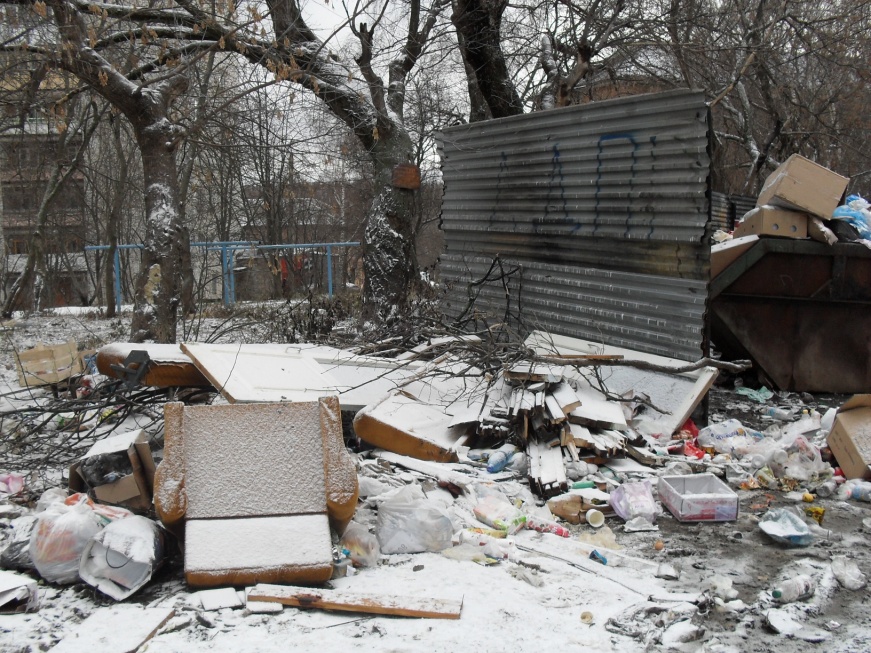 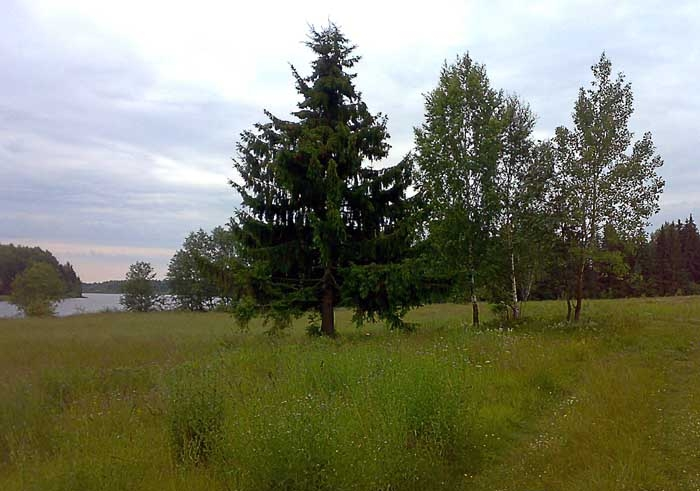 Жители! Выбор за вами!
Меры по сохранению окружающей среды
Активизировать деятельность по уборке территорий не только спецслужб, но и самих жителей посёлка;

Повышать уровень культуры учащихся;

Вести разъяснительную работу по необходимости грамотного экологического поведения.
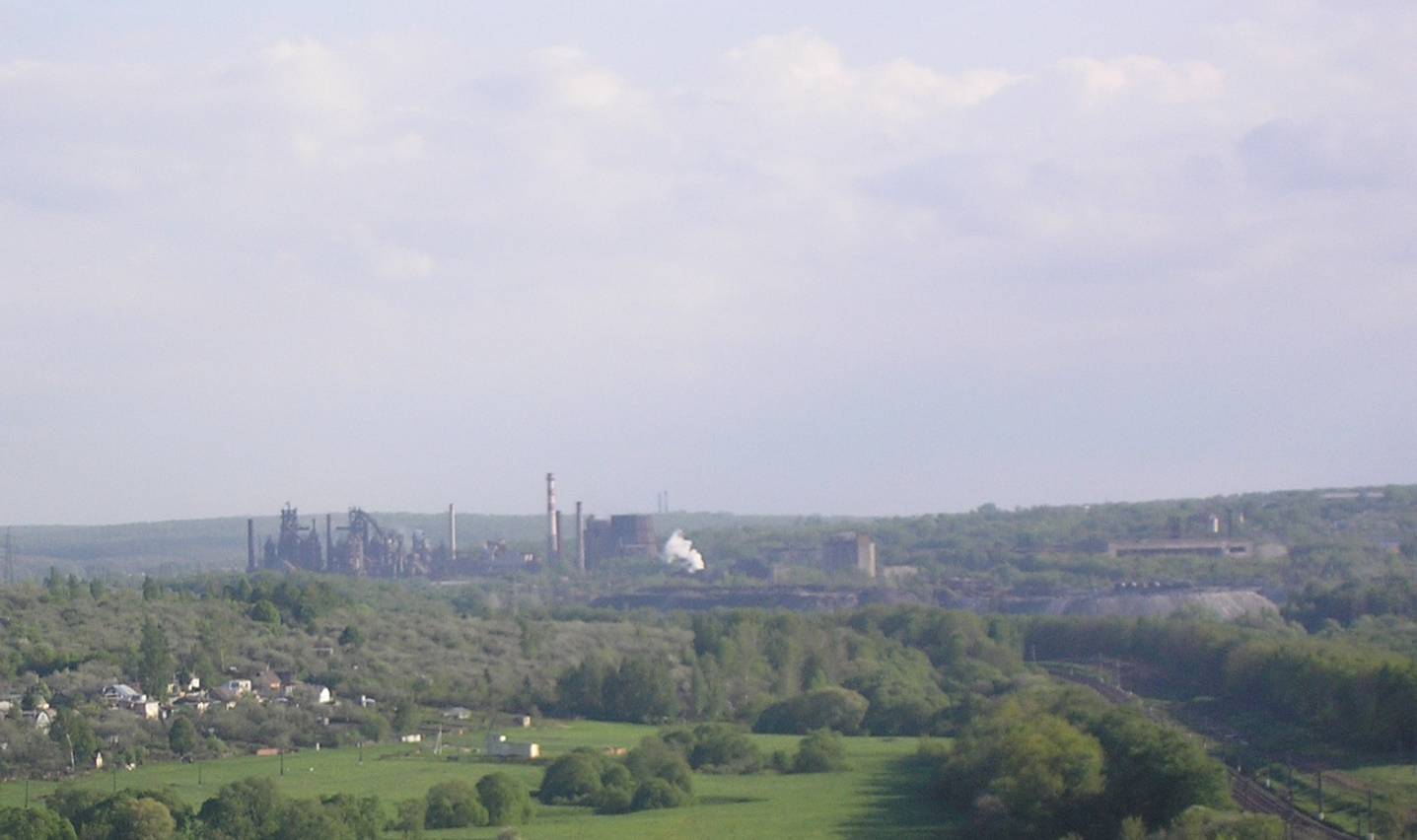 И тревога за жизнь неустанна,
Чтоб не сгинуть в космической мгле, ̶
Исчерпаемы все океаны,
Исчерпаемо всё на Земле.
Мы поля и леса обижаем,
Стонут реки от горьких обид,
И себя мы прощаем,
И себя мы прощаем, 
Но грядущее нас не простит!
УЧАСТНИКИ ПРОЕКТА
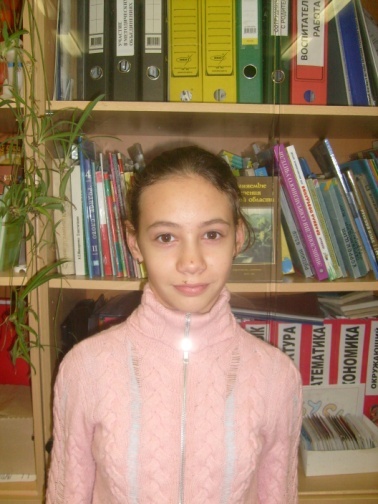 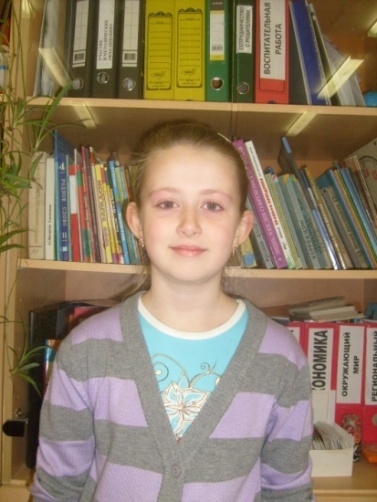 Грачёва Анна          Котова Валерия
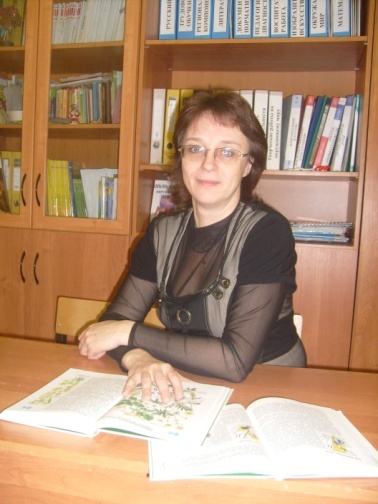 РУКОВОДИТЕЛЬ ПРОЕКТА
Шушарина 
Светлана Викторовна
СПАСИБО ЗА ВНИМАНИЕ !